FORMULACIÓN DE LA AGENDA
MODELO DE KINGDON
AgenDa para hoy
8:00-8:30 REPASO DE LA UNIDAD I DEL CURSO
8:30- CONFERENCIA:” EL PROBLEMA PÚBLICO ”
9:15- DIÁLOGO: ¿cómo se formula la agenda  DE POLITICAs PÚBLICAs?
10:00  ejercicio personal y receso 1
 10:45 - VIDEO Y conferencia:” modelo de kingdon”
 11:45   RECESO 2
12:00 presentaciones de los participantes del ejercicio personal
 12:45 PLAN DE ESTUDIOS Y TAREA DE LA SEMANA
13:00. fin de la sesión
TAREA 1 DE LA SEMANA
A partir de la politica publica personal:
 ¿Cuál es el problema o situación que esa politica intenta resolver o mejorar?
 APLIQUE EL MODELO DEL CICLO (real o imaginado) a esa politica?
 ¿QUÉ MÉTODO Y RECURSOS UTILIZARIA PARA SU EVALUACION?
 2-3 páginas arial 11, fecha máxima de entrega POR LA PLATAFORMA viernes 9 febrero
 puntuación máxima 15 PUNTOS
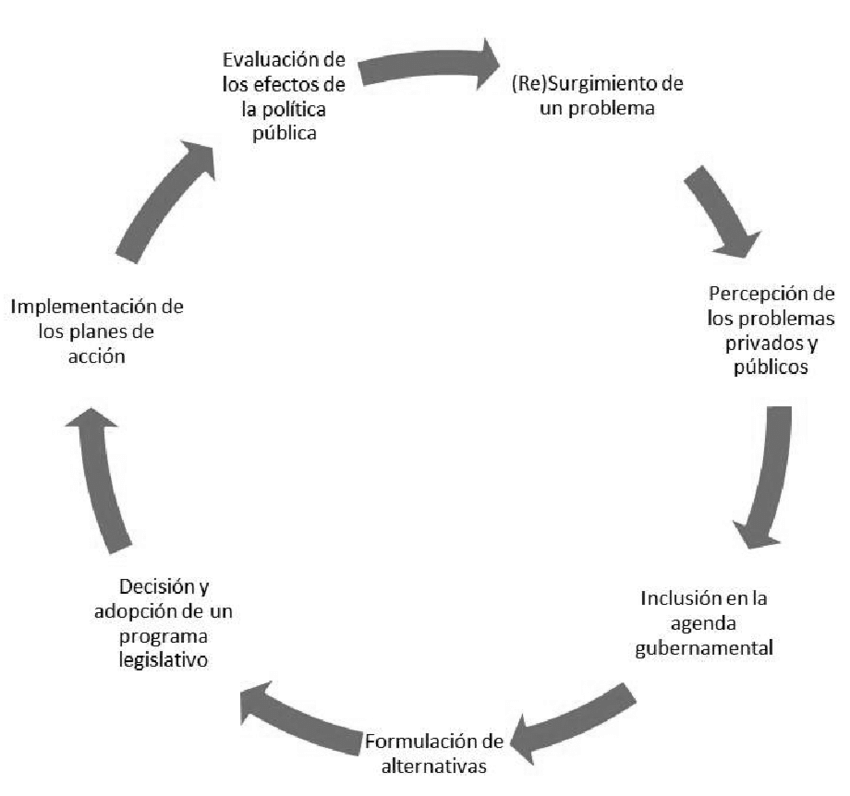 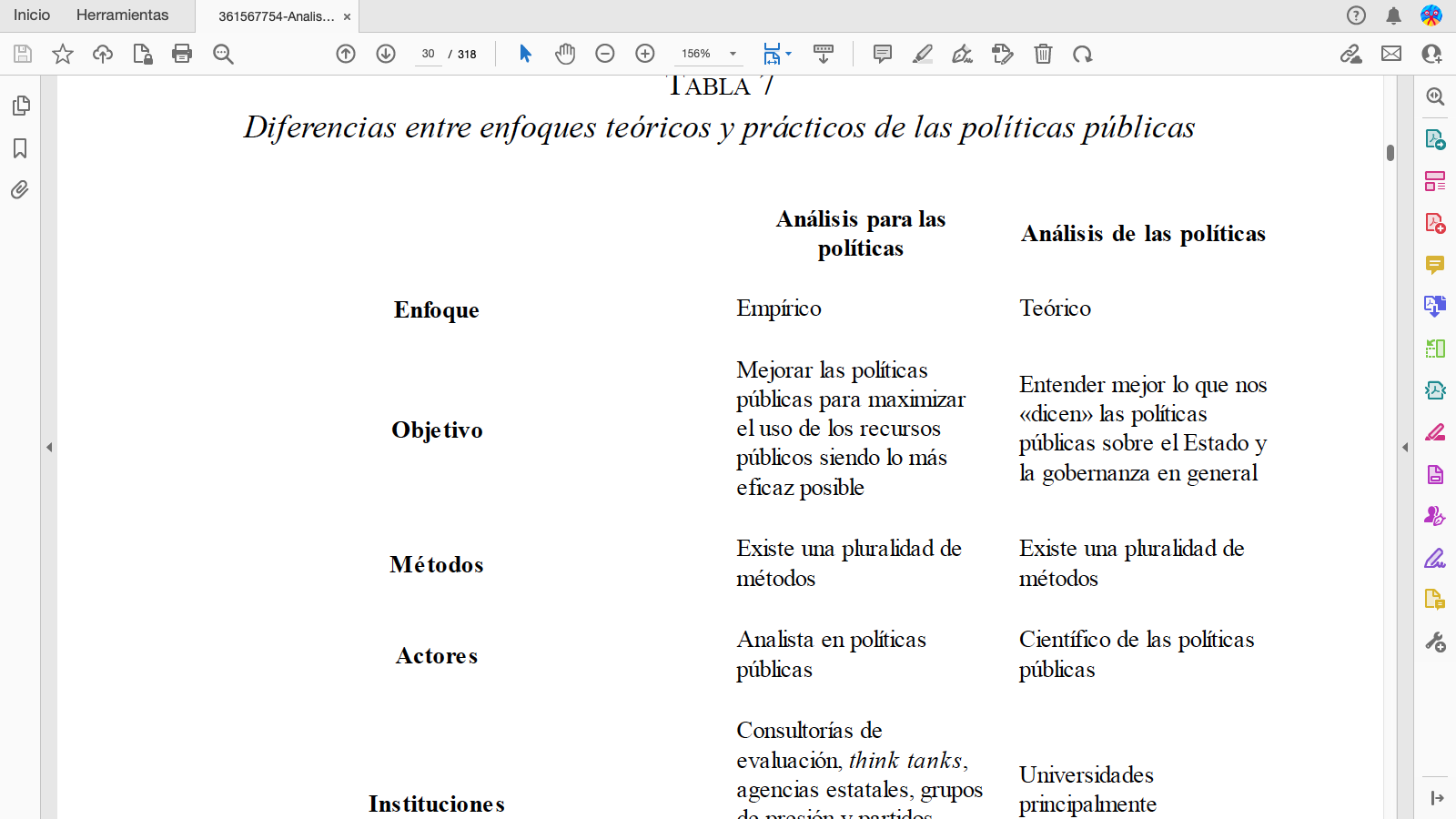 Algunos principios del análisis
Cualquier pp se basa en una teoria del cambio
 la evaluación es continua
 toda pp conlleva costos. Es decir beneficiados y perjudicados (costo de oportunidad)
 toda pp conlleva un factor de coerción
 toda pp conlleva un marco interpretativo
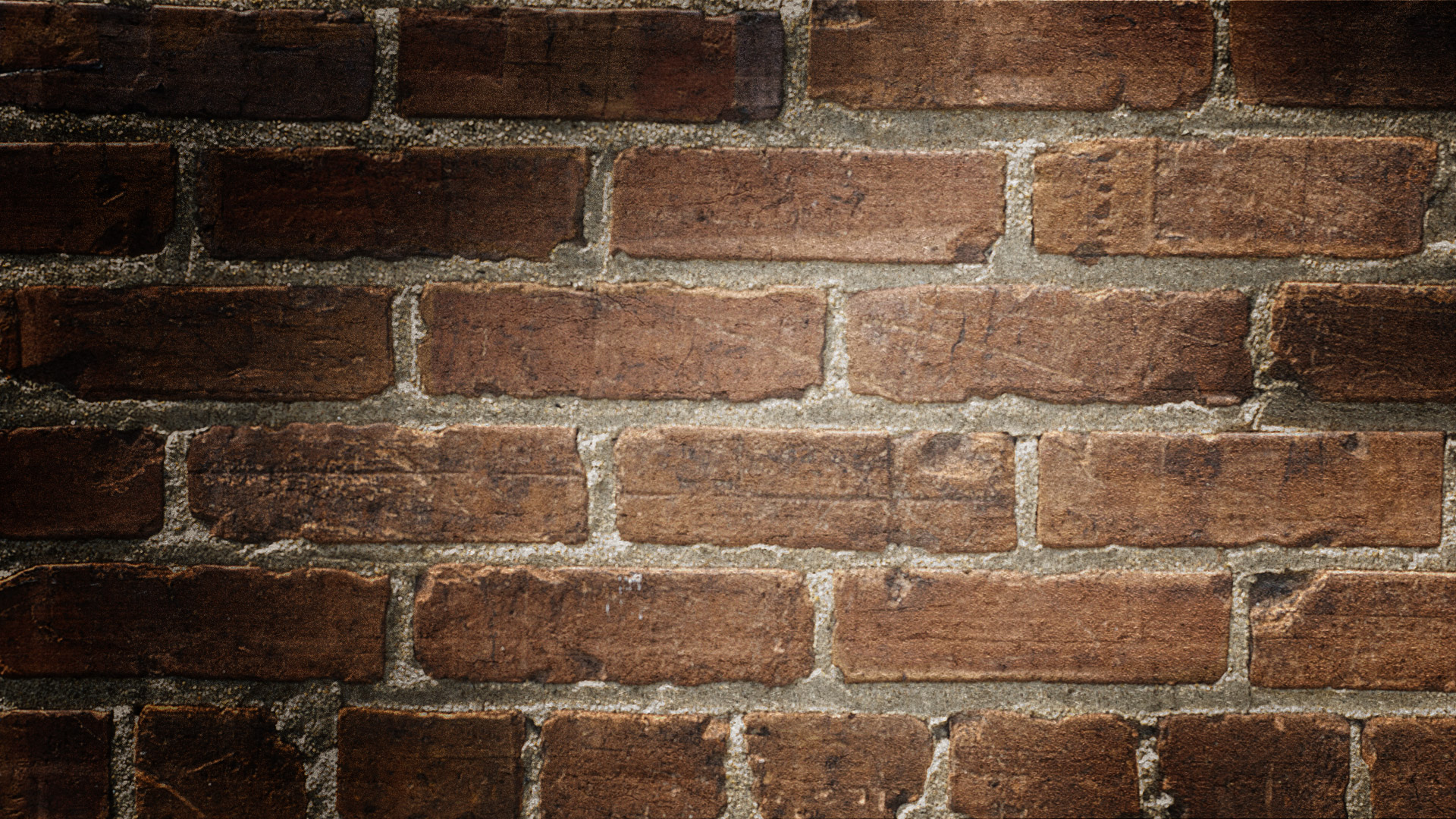 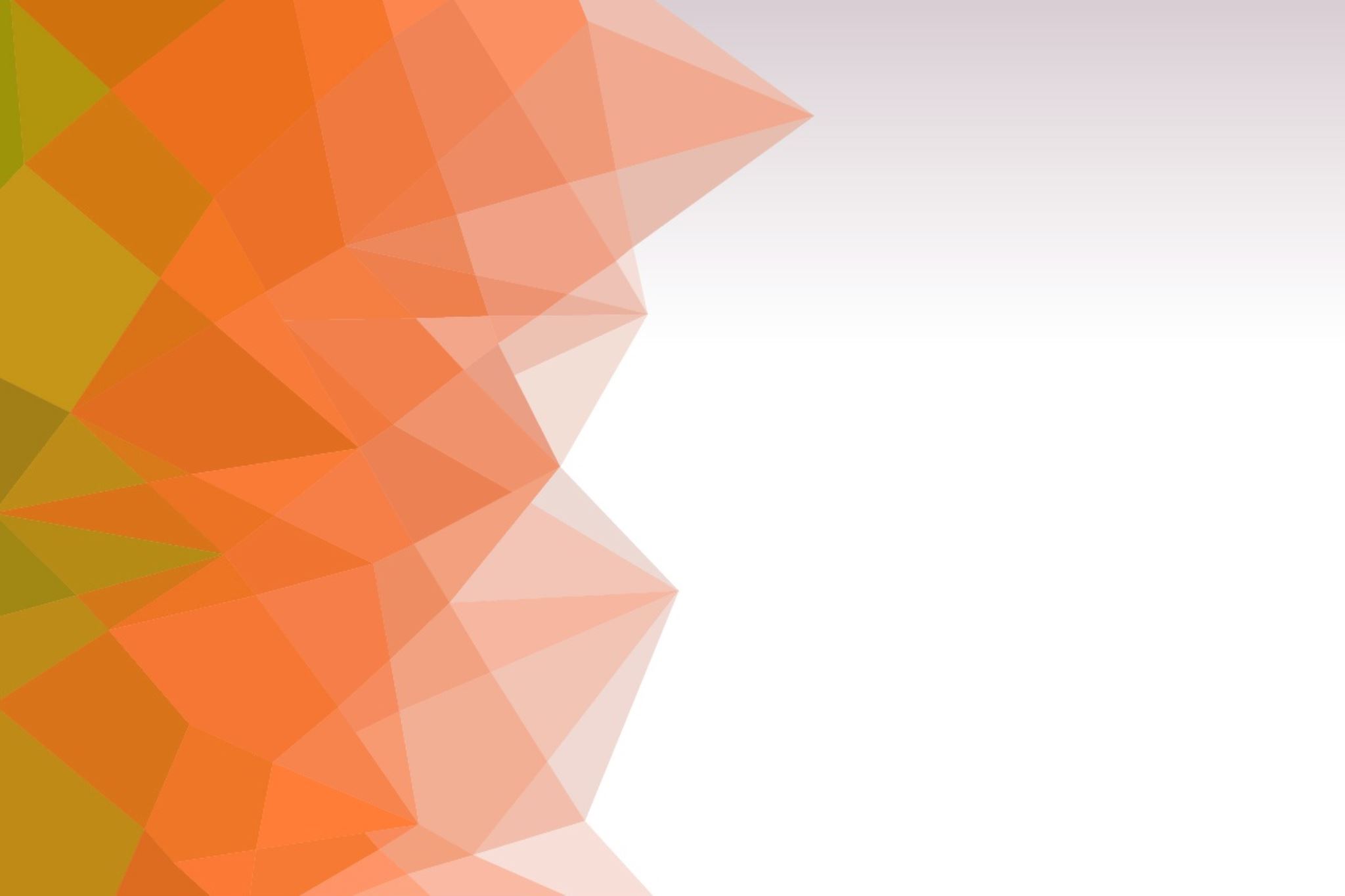 EL PROBLEMA PÚBLICO
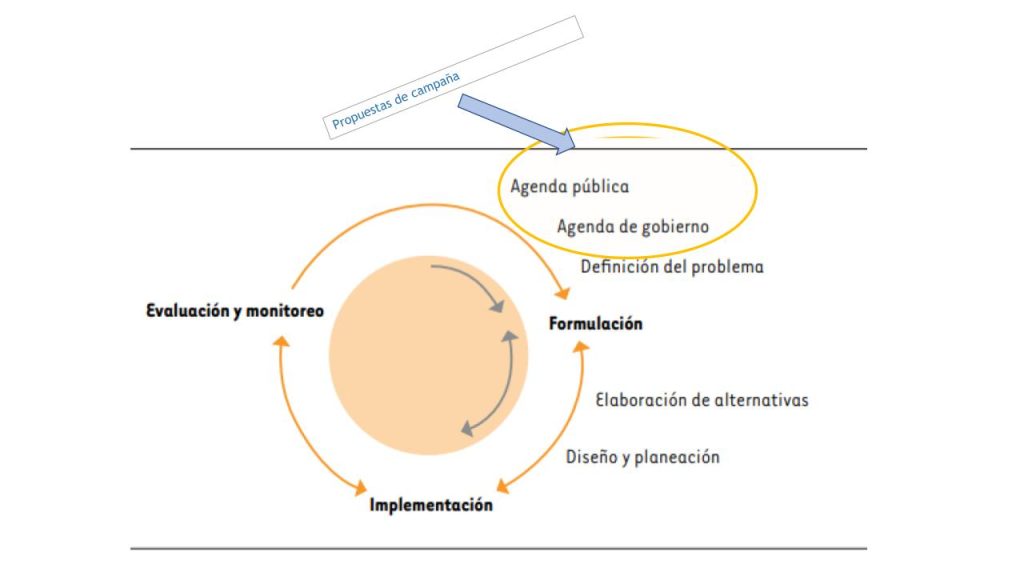 Concepto de problema público
“Construccion social…basada en valores”
La construcción del problema
Del asunto al problema politico
 ESPECIFICOS
 RELEVANCIA SOCIAL
 COMPLEJIDAD
 PRECEDENTE HISTÓRICO
 construir los problemas politicos
La retórica de la política
 los marcos interpretativos (COSMOVISIÓN)
«Sueño que un día, en las rojas colinas de Georgia, los hijos de los antiguos esclavos y los hijos de los antiguosdueños de esclavos se puedan sentar juntos a la mesa de la hermandad. Sueño que un día, incluso el estado deMisisipí, un estado que se sofoca con el calor de la injusticia y de la opresión, se convertirá en un oasis de libertad yjusticia.Sueño que mis cuatro hijos vivirán un día en un país en el cual no serán juzgados por el color de su piel, sino porlos rasgos de su personalidad.¡Hoy tengo un sueño!»Martin Luther King Jr., «Tengo un sueño» (I have a dream), Washington DC, 28 de agosto de 1963
Un ejemplo de discurso politico
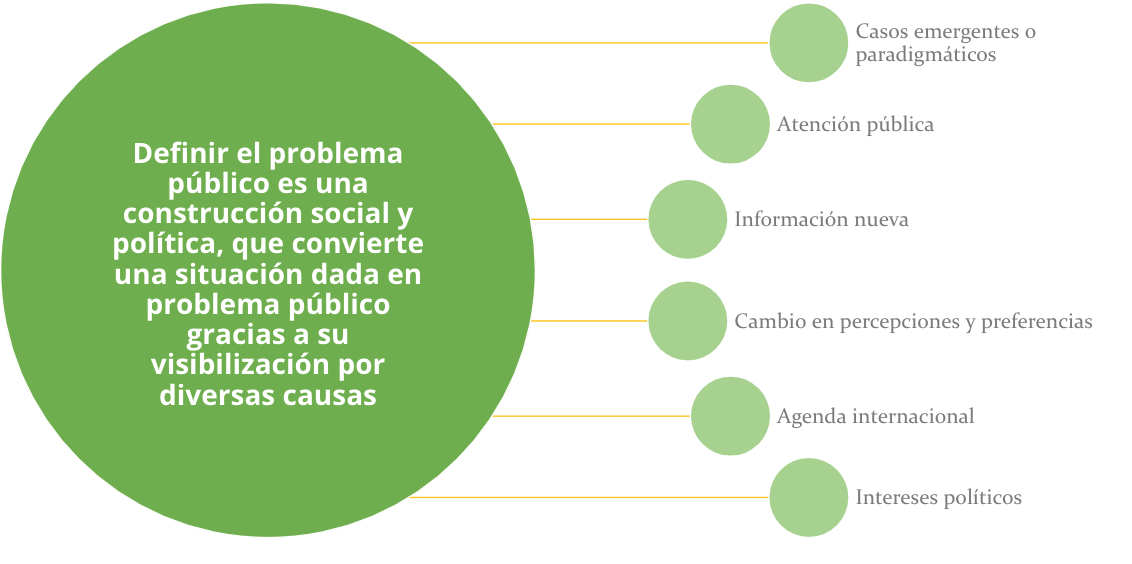 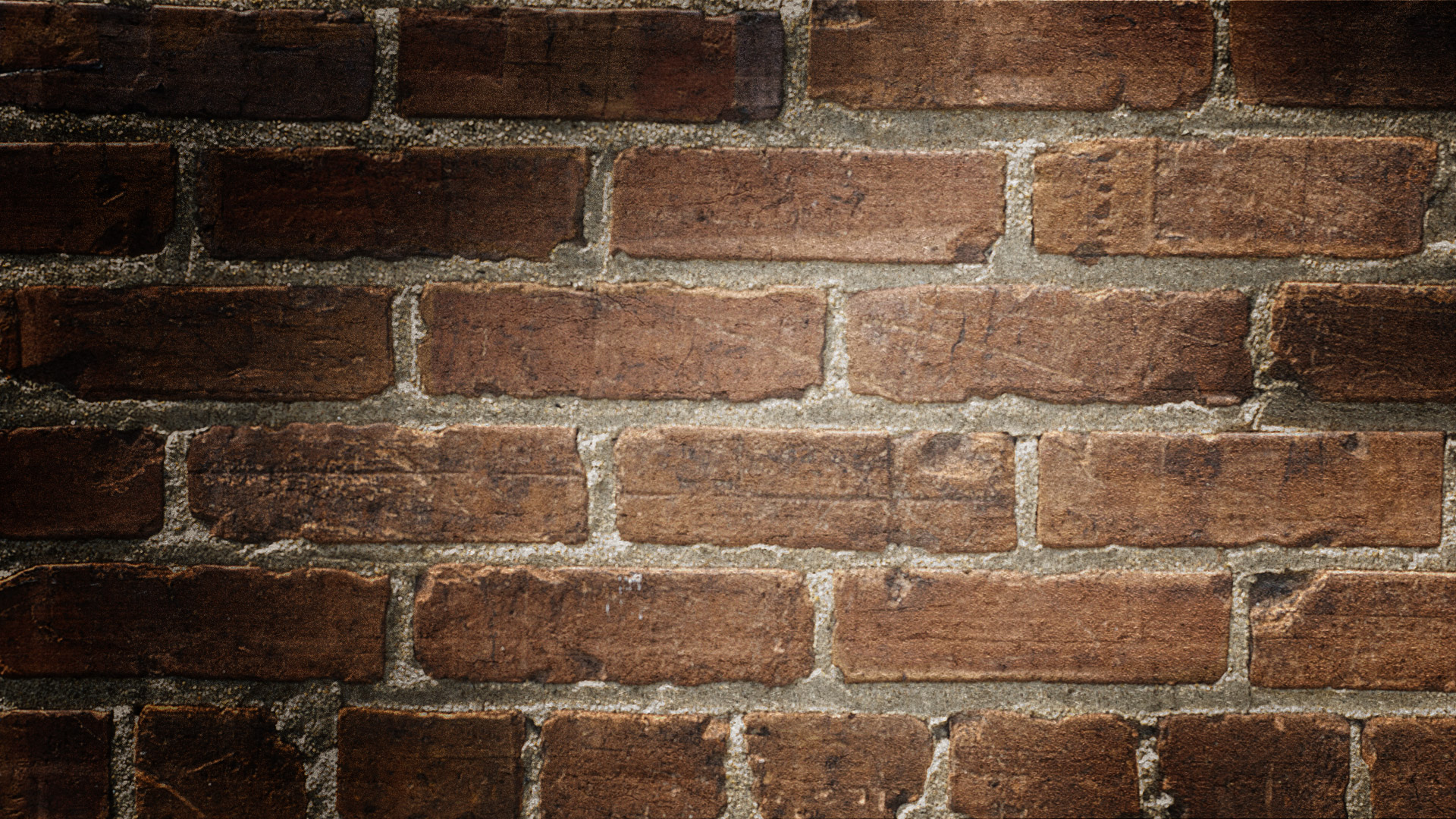 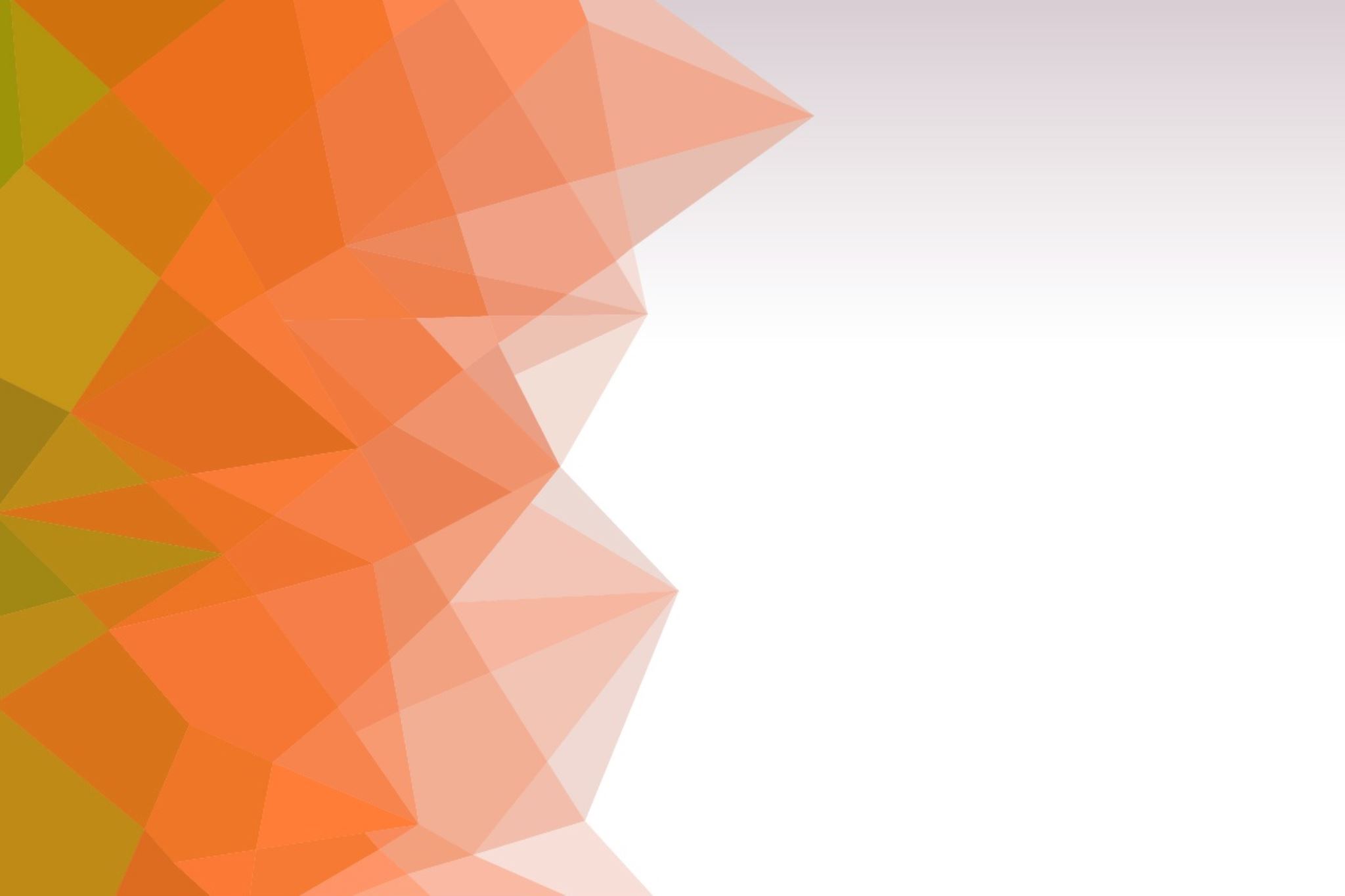 LA FORMACIÓN DE LA AGENDA
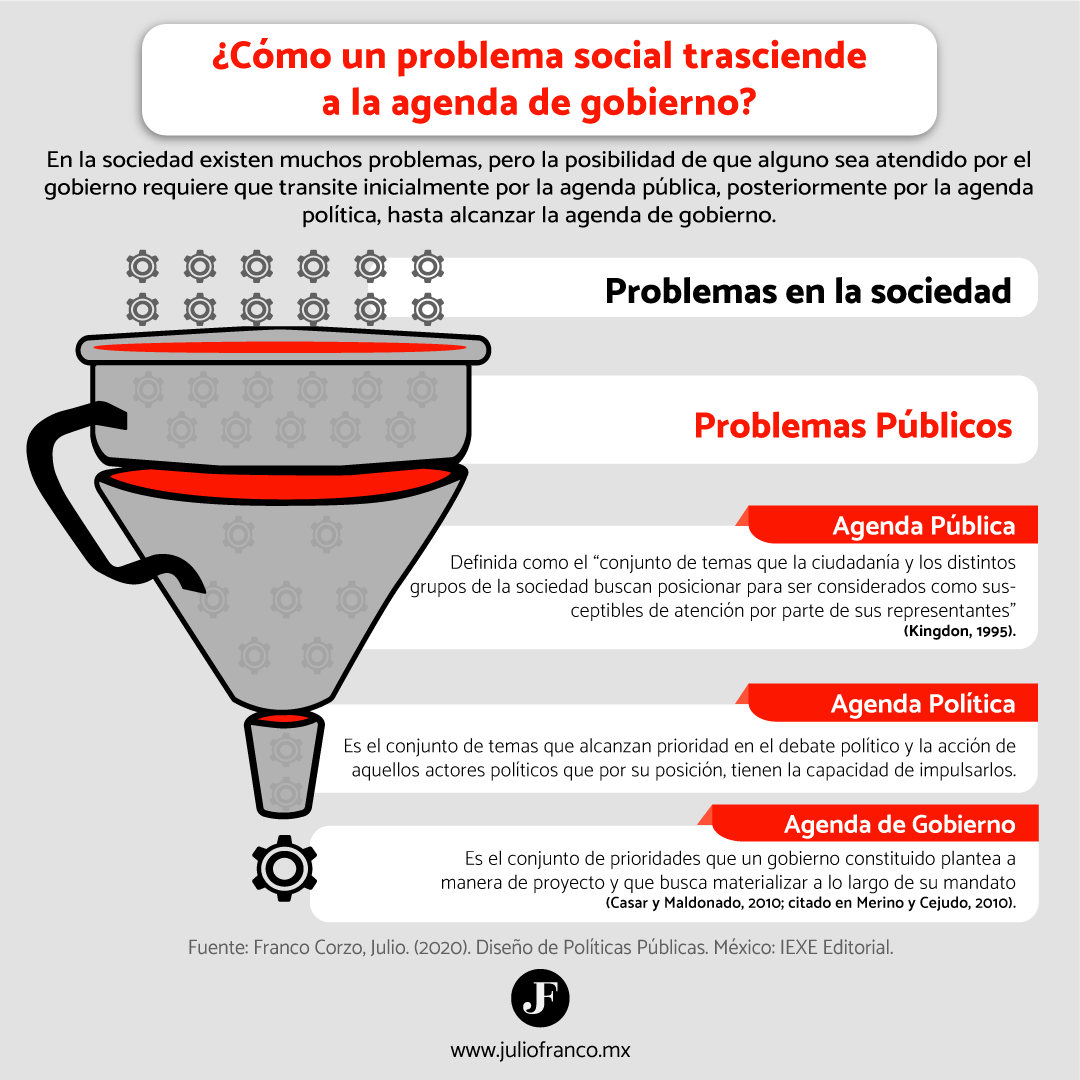 La agenda pública, es

“una lista de problemas o temas que las autoridades y personas fuera del gobierno, pero vinculadas a éste, prestan atención seria en un momento determinado. 

Se puede llamar propiamente formación de la agenda al proceso mediante el cual las demandas de varios grupos de la población se transforman en asuntos que compiten por alcanzar la atención seria de las autoridades públicas”.
Tupos de agenda
– Agenda pública (SISTÉMICA) (todos los temas que le preocupan a una sociedad).– Agenda gubernamental (lista de temas que están recibiendo atención en un determinado momento por parte del Gobierno).– Agenda de decisión (considerados para una toma de decisión).
 
Cobb y Elder (1972) hacen una distinción y señalan que la agenda pública o sistémica “está integrada por todas las cuestiones que los miembros de una comunidad política perciben comúnmente como merecedoras de la atención pública y como asuntos que caen dentro de la jurisdicción legítima de la autoridad gubernamental existente”.
Por su parte, Luis F. Aguilar define la agenda gubernamental o institucional como
“el conjunto de asuntos explícitamente aceptados para consideración seria y activa por parte de los encargados de tomar las decisiones”.
La agenda pública, a diferencia de la agenda gubernamental, se inclina a ser más general y abstracta; los asuntos presentan una formulación genérica y aún se encuentran en su fase de formación de una problemática que afecta a un grupo considerable de personas. Por su parte, la agenda gubernamental tiende a ser más acotada, específica y concreta.
EJERCICIO PERSONAL ******15 minutos******
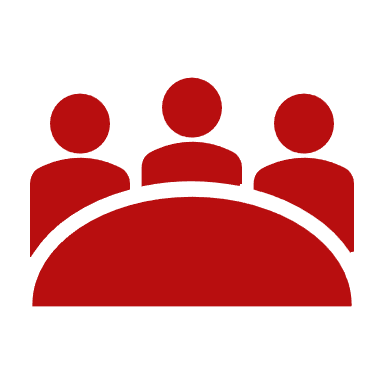 A partir de su politica personal
¿Cuál ES EL PRINCIPAL PROBLEMA QUE INTENTA RESOLVER O SITUACION QUE BUSCA MEJORAR?
RECESO 1: ******15 minutos*******
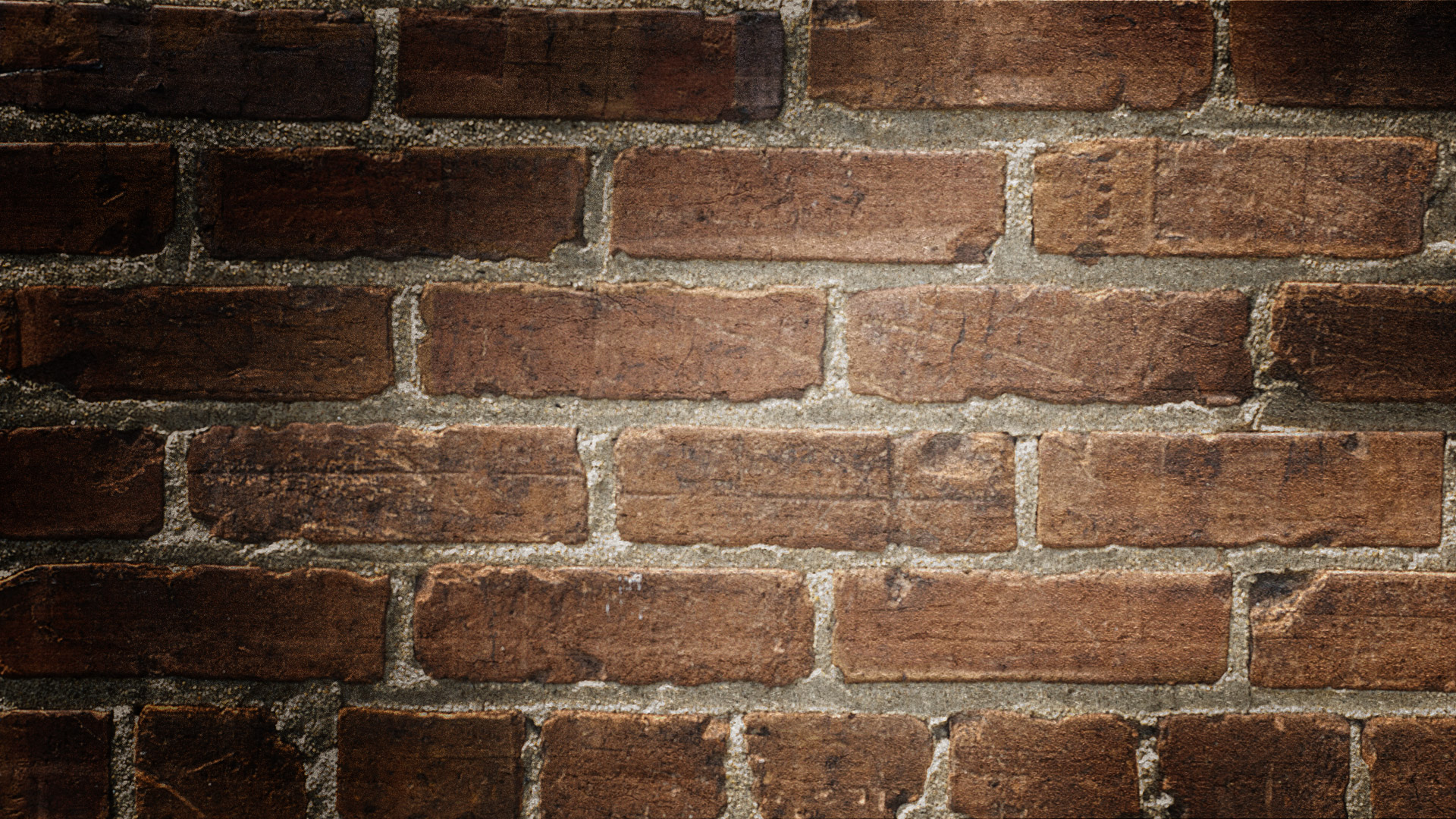 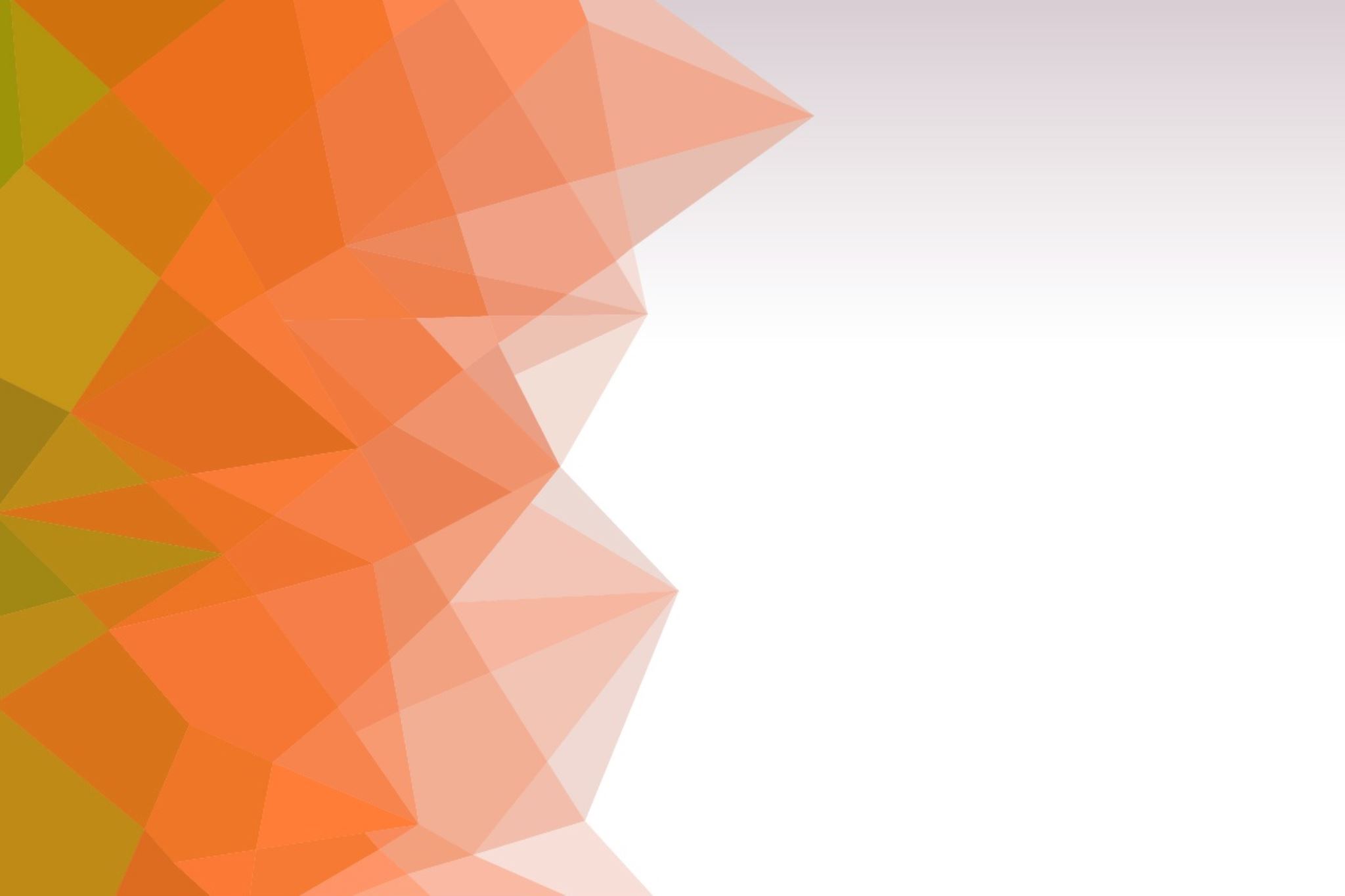 MODELO DE KINGDON
Elementoss  DEL MODELO DE KINGDON
ESTUDIO EMPIRICO: 4 AÑOS, 250 ENTREVISTAS, TEMAS: TRANSPORTE Y SALUD
CONVERGENCIA”: CAÓTICA E IMPREDECIBLE:  GOBIERNOS COMO ANARQUIAS ORGANIZADAS
 ”EMPRESARIO DE POLITICAS” busca ventanas de oportunidad
 proceso de decisiones
 racionalidad
 incrementalismo: salir del paso
 modelo del bote de basura
 modelo de la sopa primitiva
 comunidades de politicas: ideas y mas ideas
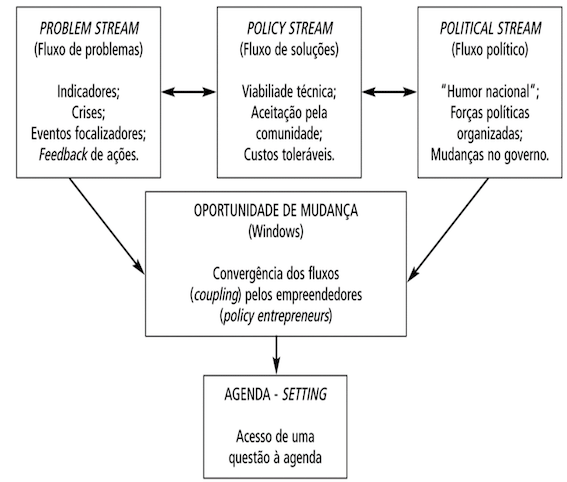 MODELO DE KINGDON
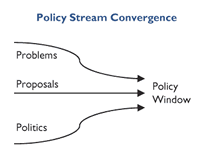 MODELO DE KINGDON
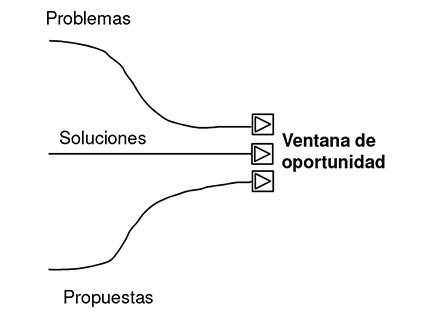 Según Schattschneider (1960): «La definición de soluciones alternativas es el instrumento supremo del poder.»
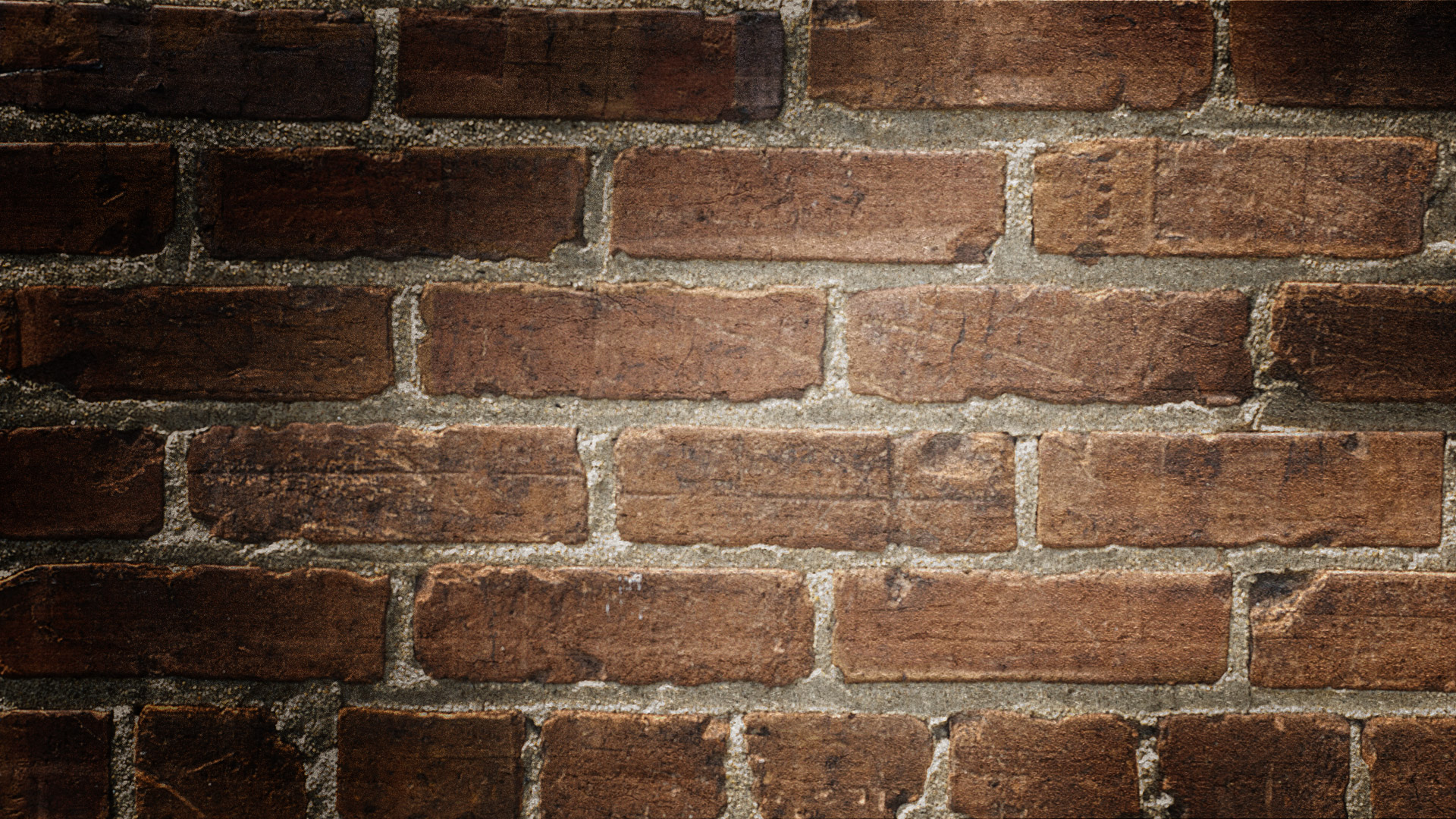 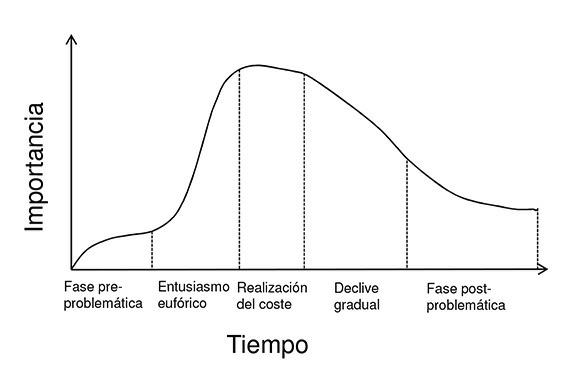 CICLO DE ATENCION DEL PÚBLICO
RECESO 2: ******15 minutos*******
PRESENTACIONES PERSONALES
PLAN DE ESTUDIOS Y TAREA 2 DE LA SEMANA12-16 FEBRERO
PLAN DE ESTUDIOS DE LA SEMANA
 Estudiar los capitulos 2 y 3 del texto de jean+B
 estudiar y aplicar a su politica el modelo de kingdon
--------------------------------------------------------------------------------------
 TAREA 2
A partir de la politica personal::
Considere  el modelo de kingdon para explicar cómo esa política se incorporó en la agenda  de politicas pública
 2-3 Págs Arial 12